Compressed air energy storage
Abdulnaser Sayma
Professor of Energy Engineering
Consents
Introduction
The concept of Compressed Air Energy Storage (CAES)
Relevant thermodynamic principles
Adiabatic Compressed Air Energy Storage (ACAES)
Isothermal compressed Air Energy Storage
Liquid Air Energy Storage
Conclusions
Introduction
Compressed Air Energy Storage (CAES): excess electrical energy, mainly from renewables is used to drive an air compressor to increase the pressure of air drawn from ambient. 
The high-pressure air is stored in a tight reservoir
When electrical energy is required, high pressure air is expanded in a turbine to produce shaft power that drives an electricity generator
Two grid scale plants have been in operation for several decades, but the technology has not taken-off:
Huntorf, Germany (1987) Capacity: 290 MW
McIntosh, Albama, USA, (1991) Capacity 110 MW
Recent interest in grid scale energy storage has increased development efforts in recent years.
The concept of CAES – Based on Gas Turbines
Gas Turbine
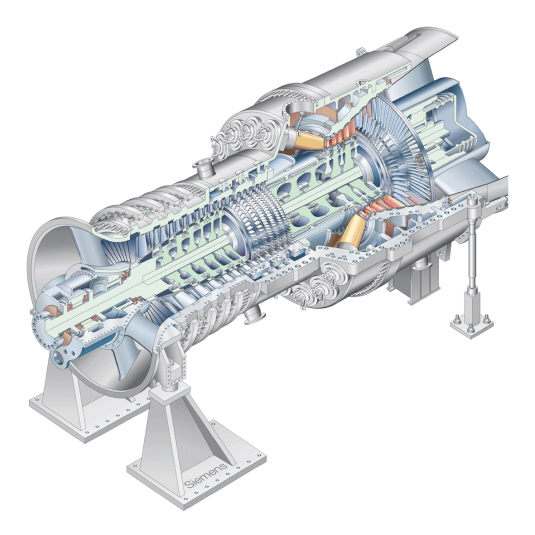 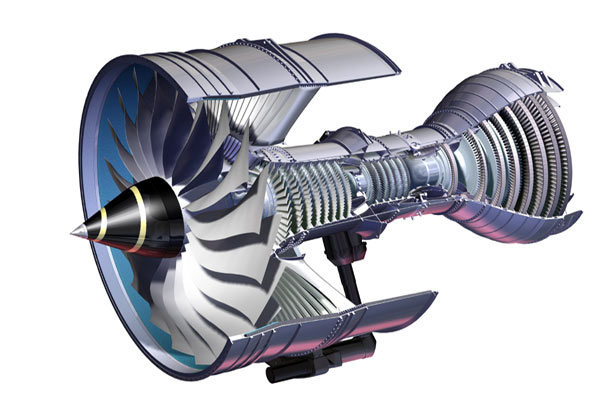 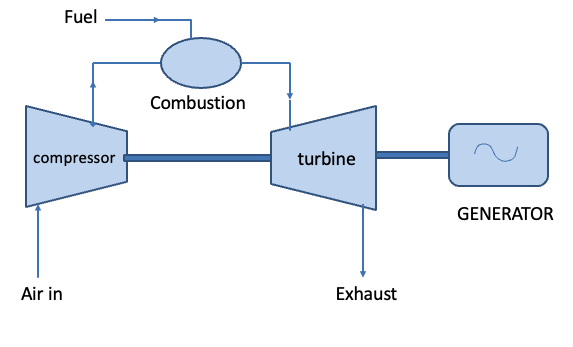 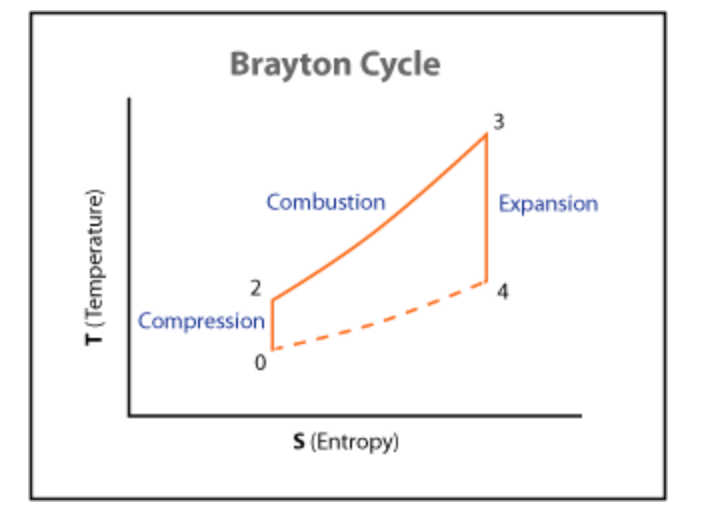 Thermodynamic cycle
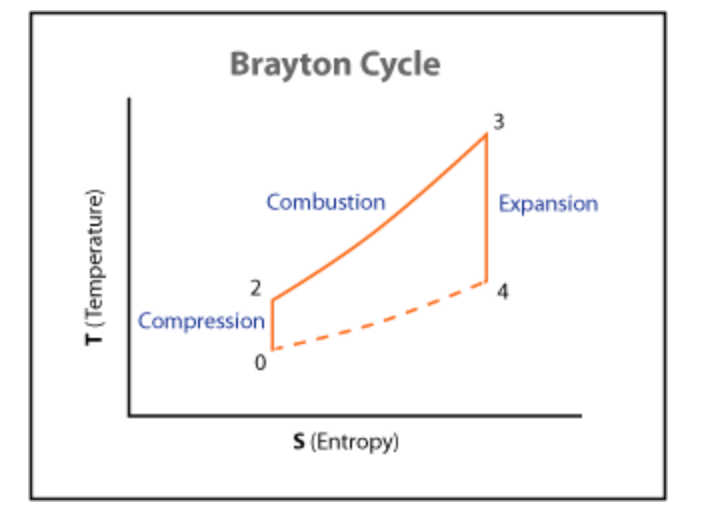 CAES Concept
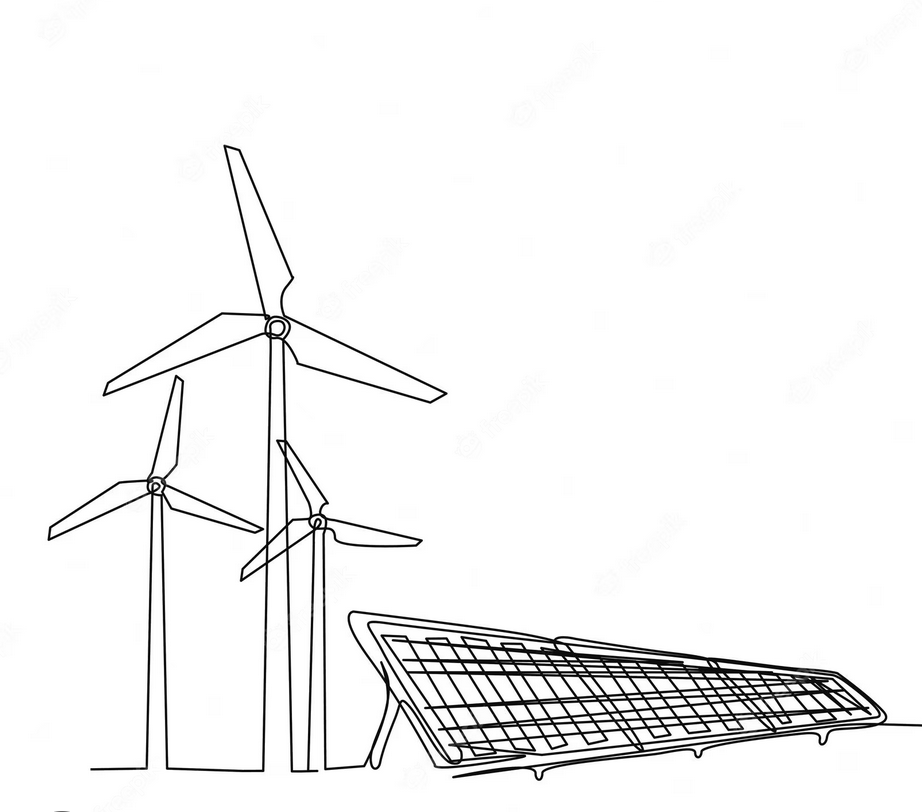 Excess supply
Higher demand than supply
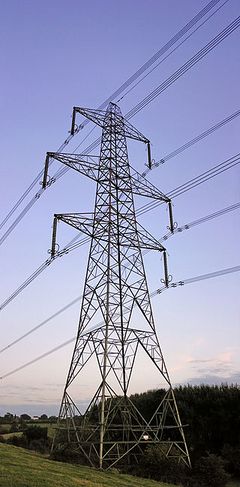 Air in
Heat
compressor
turbine
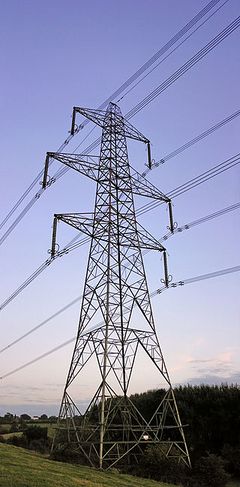 Motor
GENERATOR
Storage
Exhaust
Heat lost to surroundings
Adiabatic CAES. (ACAES) Concept
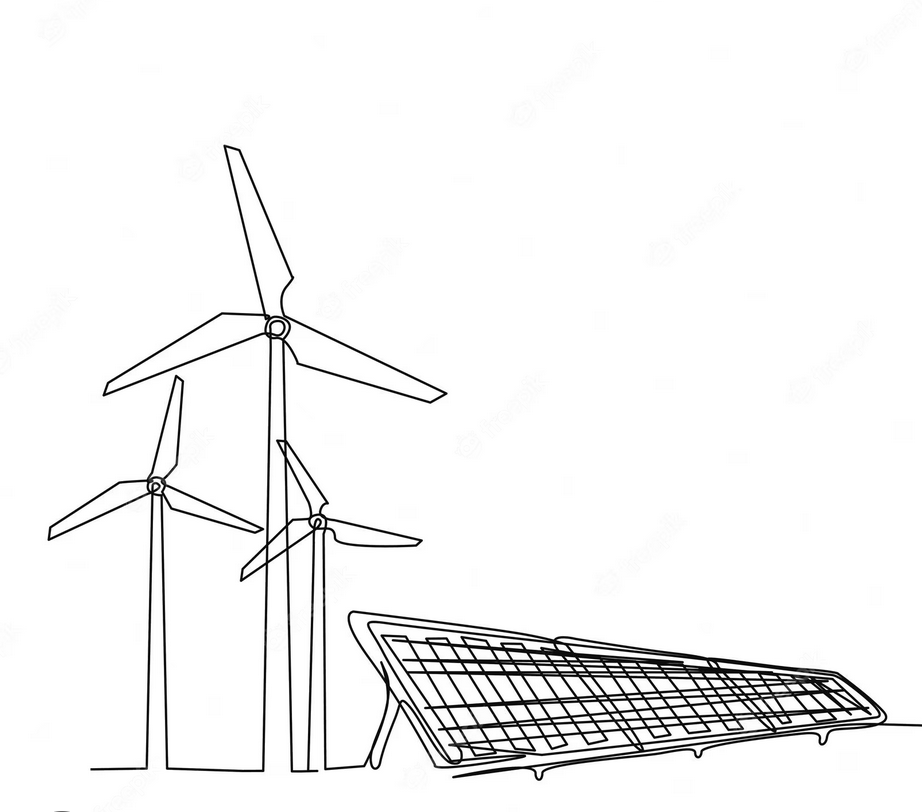 Excess supply
Higher demand than supply
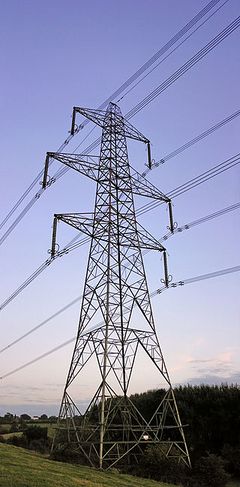 Air in
compressor
turbine
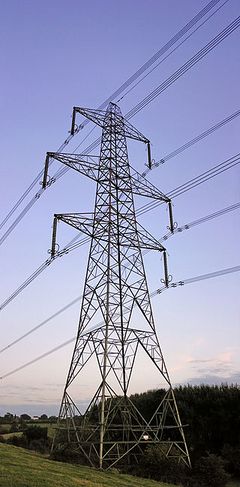 Motor
GENERATOR
Heat Storage
Compressed air storage
Exhaust
Where is compressed air stored?
Small scale plants up to 20 MW can use above ground storage tank made of steel pressure vessel
Large scale plants use underground Caverns to store compressed air. The technology used is similar to what has been developed over the years to store natural gas underground.
Man made rock cavern excavated in hard rock (most expensive)
Salt cavern: created from naturally occurring underground salt domes, created by drilling into the dome and pouring water to dissolve the salt then pumping the water out. 
Underground porous formations are also possible 
All types require storage structure that prevents air from escaping. They need to be sufficiently strong to withstand the high pressure
Isothermal compressed air energy storage
When air is compressed, it’s temperature rises
When air is expanded in a turbine, its temperature drops.
We need to heat compressed air before it enters an expander (Turbine). If air is expanded from ambient conditions, it’s temperature drops well below the ambient and it will freeze and block the turbine or downstream pipes.
In isothermal CAES, compression is done slowly where air is continuously cooled. This can be done in several ways.
If expansion is also done slowly and the lost heat from compression continuously heats air in the expander, there is no external heating required.
In practice, Isothermal CAES is difficult to achieve and that explains that there are no commercial plants of this type.
Turbine Technology for CAES
Generally, exploits standard gas turbine technology
Compressor and turbine can be sized independently as they operate independently, larger compressors are typically used to charge the cavern quickly
CAES air pressure in the storage is as high as 70 bar, much higher than design inlet pressure for a typical industrial gas turbine which is about 11 bar. 
One way of handling this high pressure is to use designs based on steam turbine technology – typically, intermediate steam turbine.
Some plants opt to use another turbine based on gas turbine technology when the pressure gets lower, to maximize utilization of the stored compressed air
Typical CAES specifications
In principle, CAES plants can by of any size. There has been a proposed scheme that has generating capacity of 2400MW
In practice most schemes are likely to be in the order of 100’s of MW This is governed by the available cavern storage capacity
Round trip efficiency for the two plants that have been in operation are 42% for Huntorf plant and 54% for McIntosh plant. For ACAES plants, round trop efficiency is expected to be 70-75%
Start-up times are around 12 minutes.
Charging times have been around four hours
Liquid air energy storage
Air stored in liquid form requires about a 10th of the size of the storage chamber compared to gaseous form
The system can make use of waste heat to warm evaporate and warm air before expansion
Air liquification is a commercially available technology, however, it is expensive.
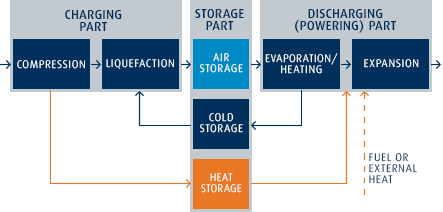 Conclusions
Compressed air storage uses components from existing gas turbine technology
For grid scale storage, compressed air can be stored in underground caverns, using technology that has been already developed for natural gas storage.
Adiabatic compressed air storage can reach round trip efficiency of 75%
CAES can store energy for several hours making it a suitable grid scale back up for intermittent renewables
Despite the long-term operation of two large plants, the technology has not taken-off, but there has been a recent surge in interest to develop these systems.